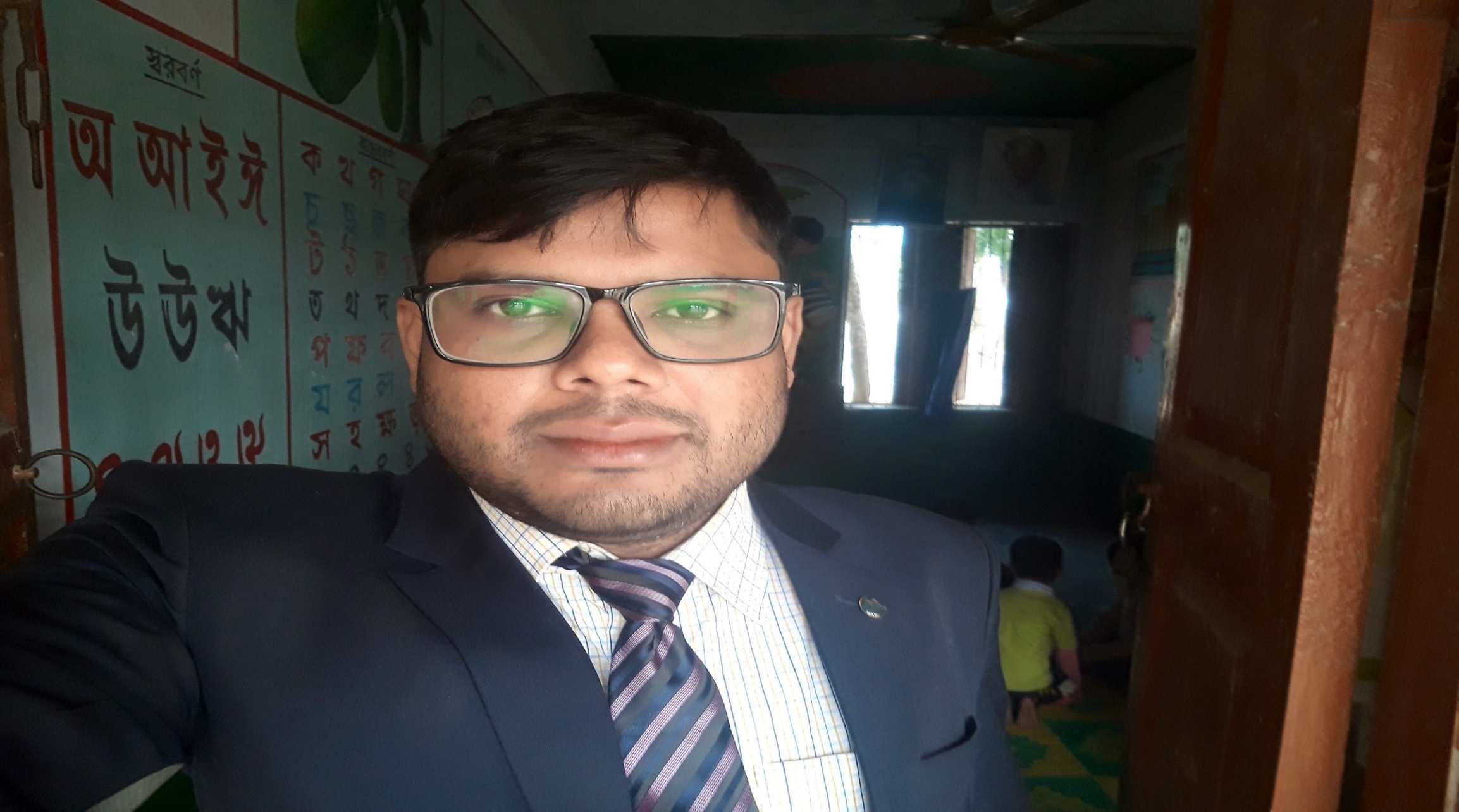 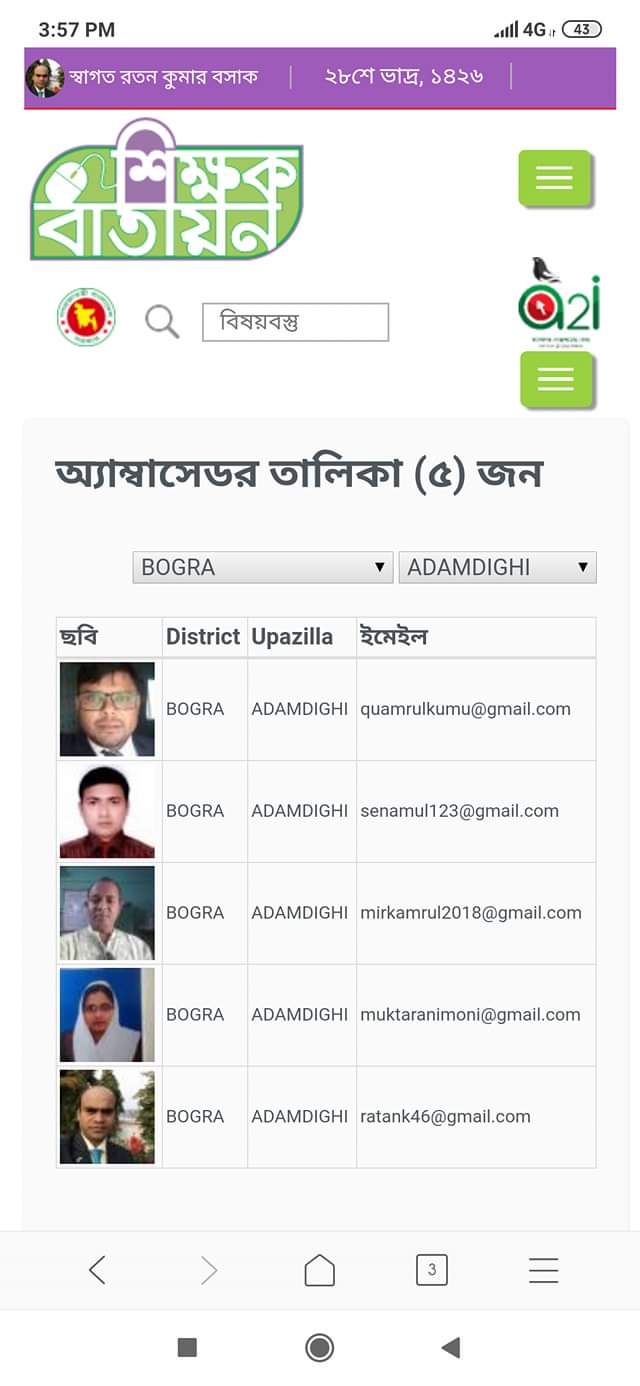 DISTRICT AMBASSADOR
 ICT4E
ID – QUAMRUL16
কামরুল হাসান আহমেদ
সহকারি শিক্ষক
শালগ্রাম সরকারি প্রাথমিক বিদ্যালয়
আদমদীঘি  ,বগুড়া
quamrulkumu@gmail.com
এই কনটেন্টটির কপি পাবেন শিক্ষক বাতায়নে
পাঠ পরিচিতি
শ্রেণিঃ পঞ্চম শ্রেণি 
বিষয়ঃ বাংলাদেশ ও বিশ্বপরিচয় 
পাঠঃ বাংলাদেশের ক্ষুদ্র নৃ-গোষ্ঠী
পাঠ্যাংশঃ গারো
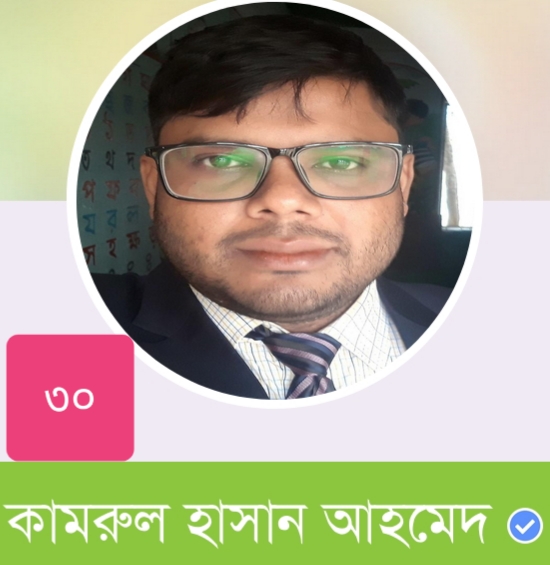 শিক্ষক পরিচিতি

কামরুল হাসান আহমেদ
সহকারি শিক্ষক 
শালগ্রাম সরকারি প্রাথমিক  বিদ্যালয়
আদমদীঘি  ,বগুড়া
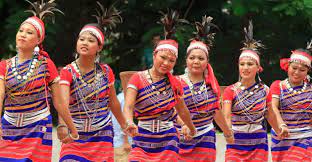 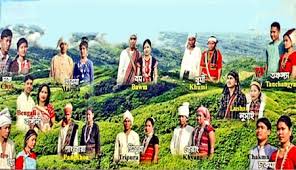 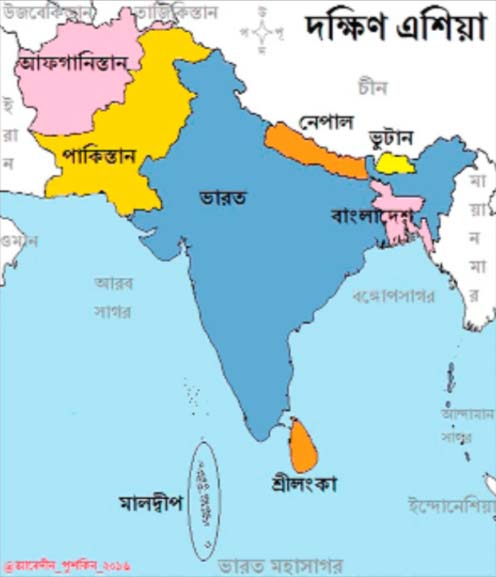 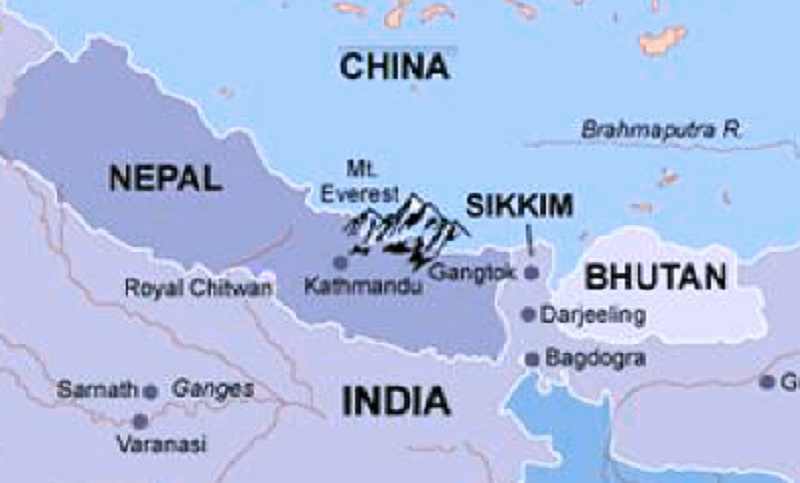 তিব্বত
তিব্বত
তিব্বতের পাহাড় থেকে প্রায় সাড়ে চার হাজার বছর আগে গারো জনগোষ্ঠী বাংলাদেশের বিভিন্ন স্থানে বসবাস শুরু করে।
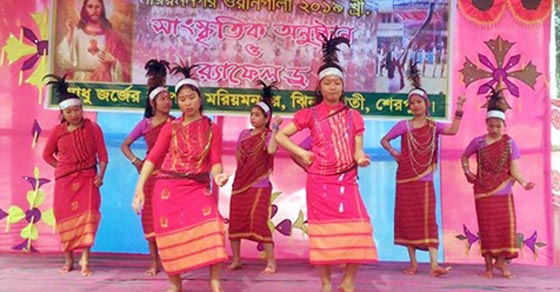 গারো
শিখনফল
২,১,৭,  জাতি,শ্রেণি,ধর্ম,বর্ণ,গোষ্ঠী,ছোট-বড় নির্বিশেষে সবাইকে সমান মর্যাদা দিবে ও মিলেমিশে চলবে।  
২,১,৮,   গারোদের সংস্কৃতি বর্ণনা করতে পারবে।
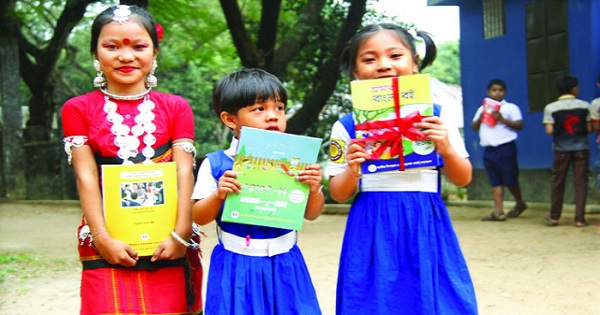 গারোদের নিজস্ব ভাষার নাম আচিক বা গারো ভাষা।
গারোদের ধর্মের নাম সাংসারেক।  তবে বর্তমানে বেশিরভাগ খ্রিষ্ট ধর্মাবলম্বী ।
গারোদের সমাজ মাতৃতান্ত্রিক
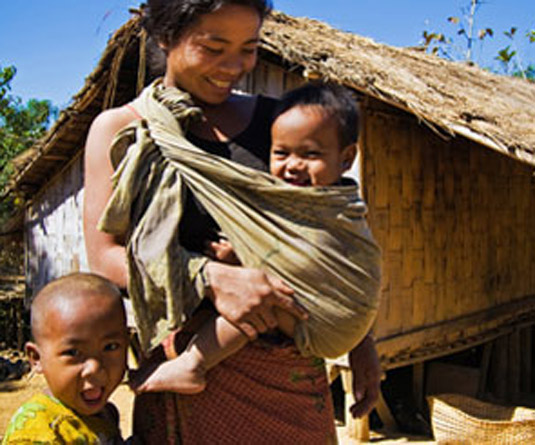 মায়েদের সূত্র ধরেই তাদের দল, গোত্র, বংশ গড়ে ওঠে।
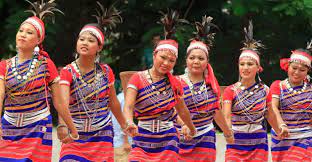 গারোদের ধর্মের নাম সাংসারেক।  তবে বর্তমানে বেশিরভাগ খ্রিষ্ট ধর্মাবলম্বী ।
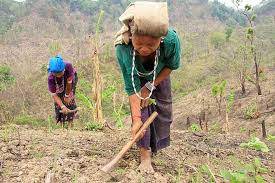 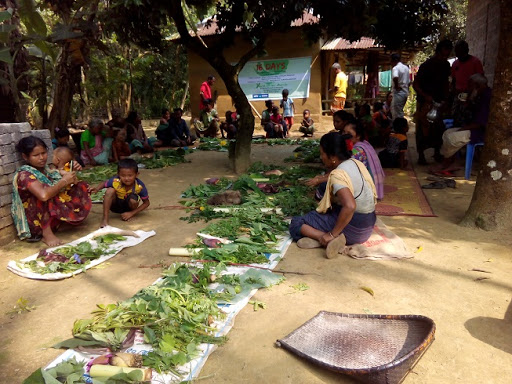 গারোদের প্রধান খাদ্য ভাত মাছ,মাংস,ও শাকসবজি।তাদের ঐতিহ্যবাহী একটি খাবার বাঁশের কোড়াল দিয়ে তৈরি করা  হয় যা খেতে খুব সুস্বাদু।
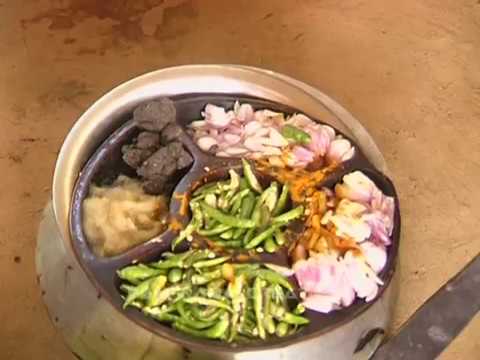 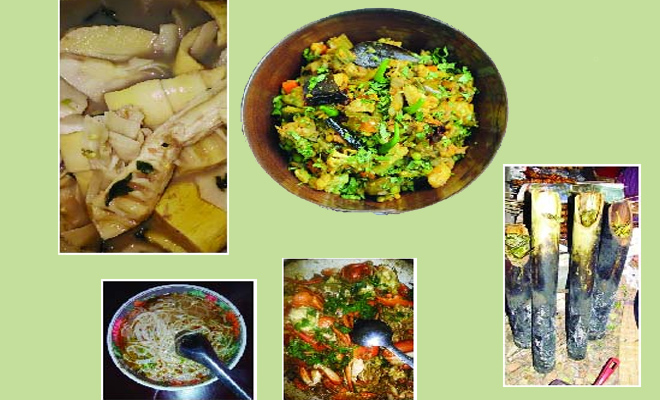 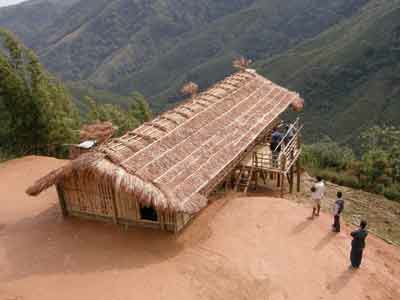 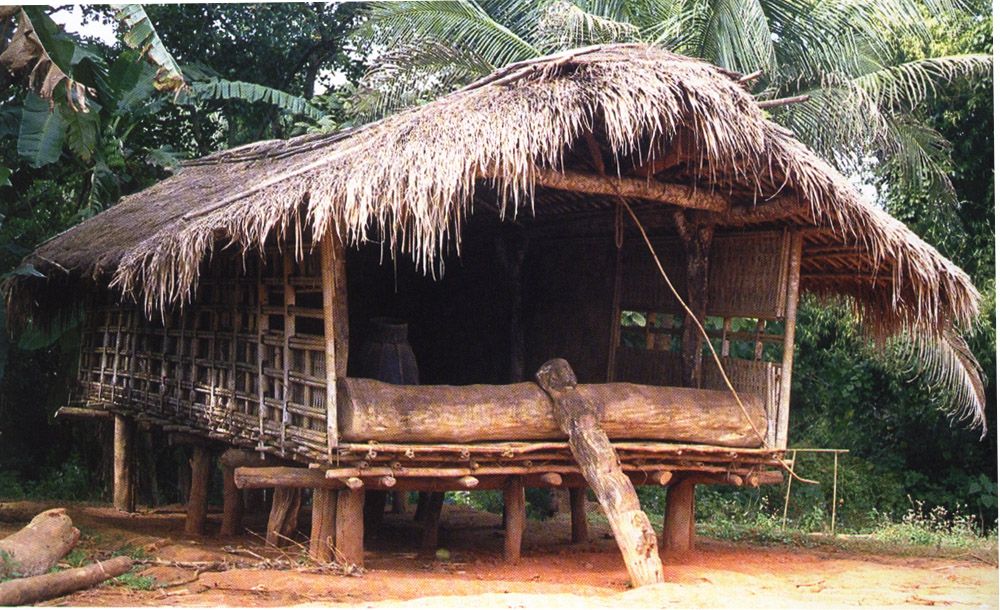 গারো জনগোষ্ঠীদের বাড়ি ।
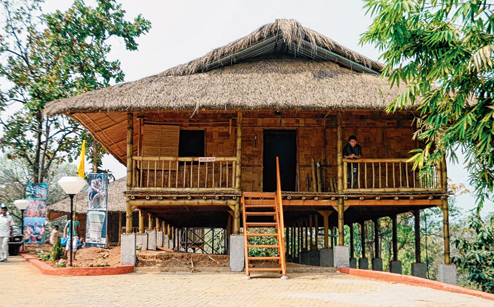 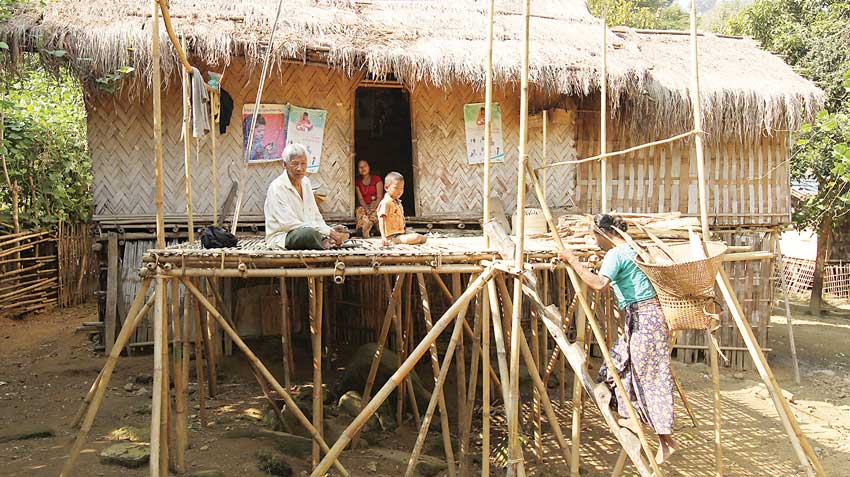 গারো জনগোষ্ঠীদের বাড়ি ।
গারোদের পোশাক
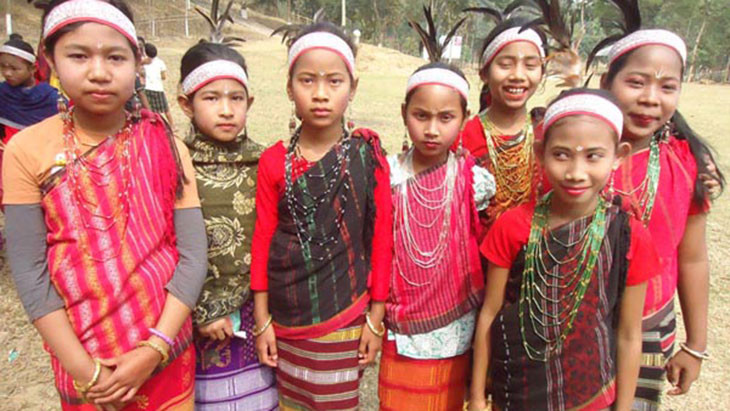 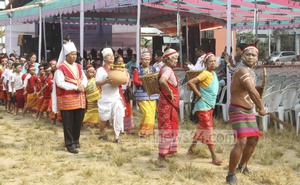 গারো নারীদের ঐতিহ্যবাহী পোশাক হচ্ছে “দকবান্দা” ও “দকসারি” আর পুরুষদের পোশাক শার্ট ,লুঙ্গি , ধুতি।
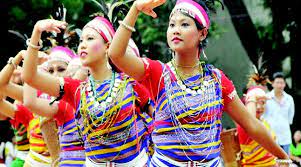 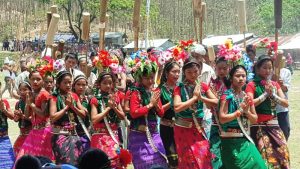 গারো নারীদের ঐতিহ্যবাহী পোশাক হচ্ছে “দকবান্দা” ও “দকসারি” আর পুরুষদের পোশাক শার্ট ,লুঙ্গি , ধুতি।
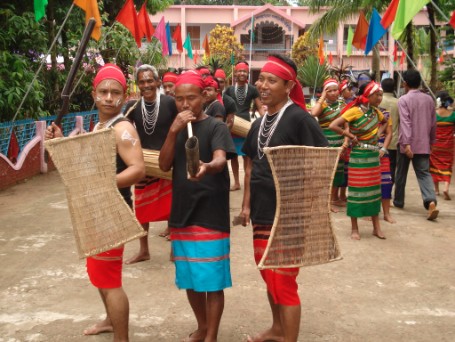 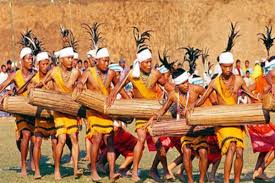 গারোদের উৎসব
ওয়াংগালা
এই সময়ে গারোরা সূর্য দেবতার সাজলং এর প্রতি ধন্যবাদ ও কৃতজ্ঞতা স্বরূপ নতুন শস্য উৎসর্গ করেন। সাধারণত নতুন শস্য ওঠার সময় অক্টোবর বা নভেম্বর মাসে উৎসবটি হয়। উৎসবের শুরুতে তারা উৎপাদিত শস্য অর্ঘ্য হিসেবে নিবেদন করেন এবং বিভিন্ন ধরনের বাদ্য বাজনা বাজিয়ে এই উৎসবটি পালন করা হয়।
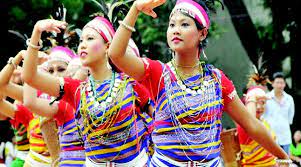 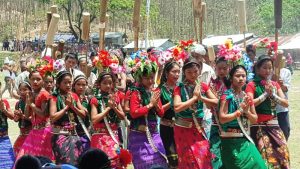 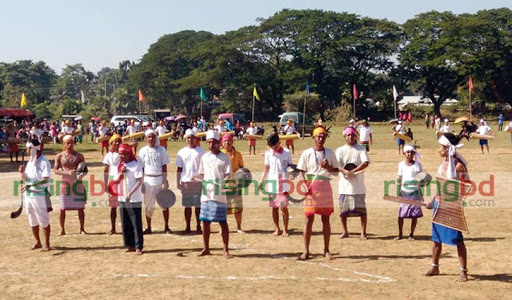 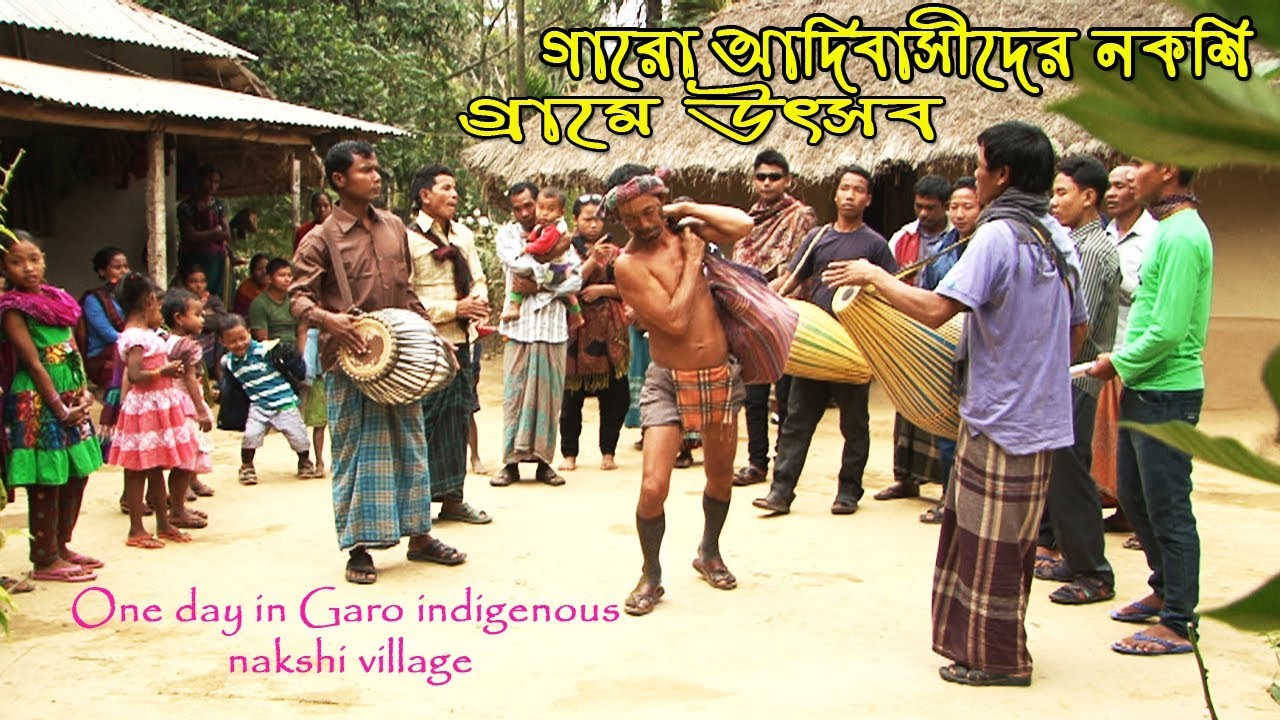 ওয়াংগালা
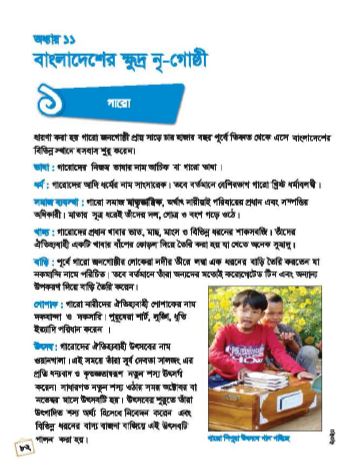 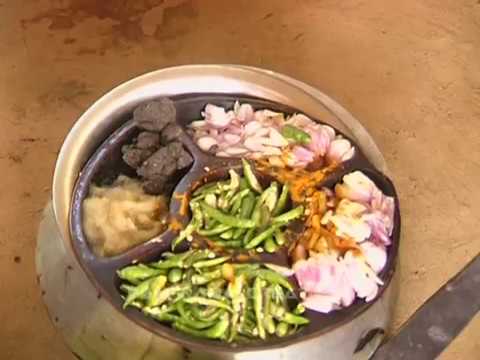 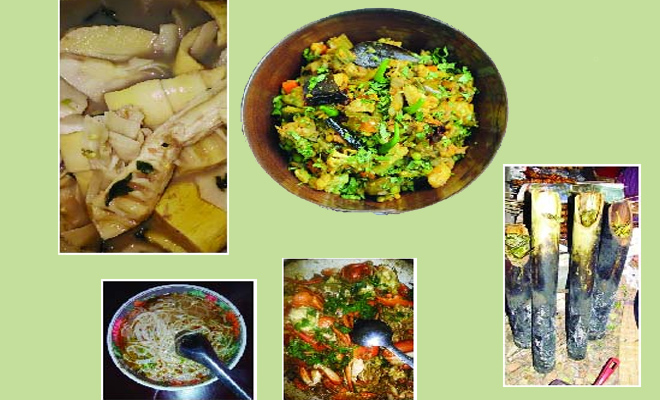 ১। গারোদের প্রধান খাবারের নাম লিখ।

      ২।  গারো নারী পুরুষের পোশাকের নাম লিখ।
গারোদের সমাজ ব্যবস্থা সম্পর্কে ৫ টি বাক্য লিখ।
মূল্যায়ন
গারোদের ভাষার  নাম কী ?
গারো নারীদের  পোশাকের নাম কী ?
গারোদের আদি ধর্মের নাম কী ?
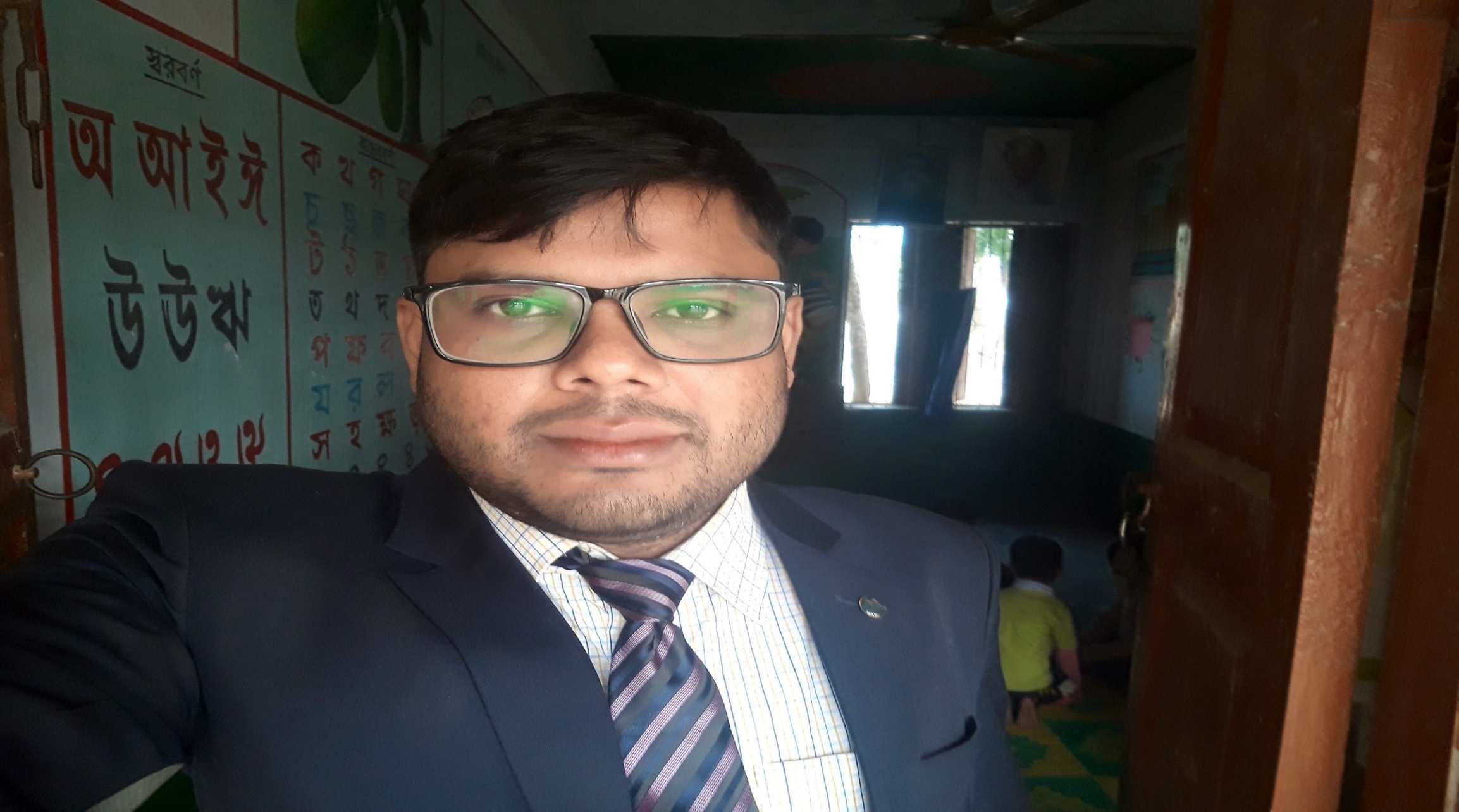 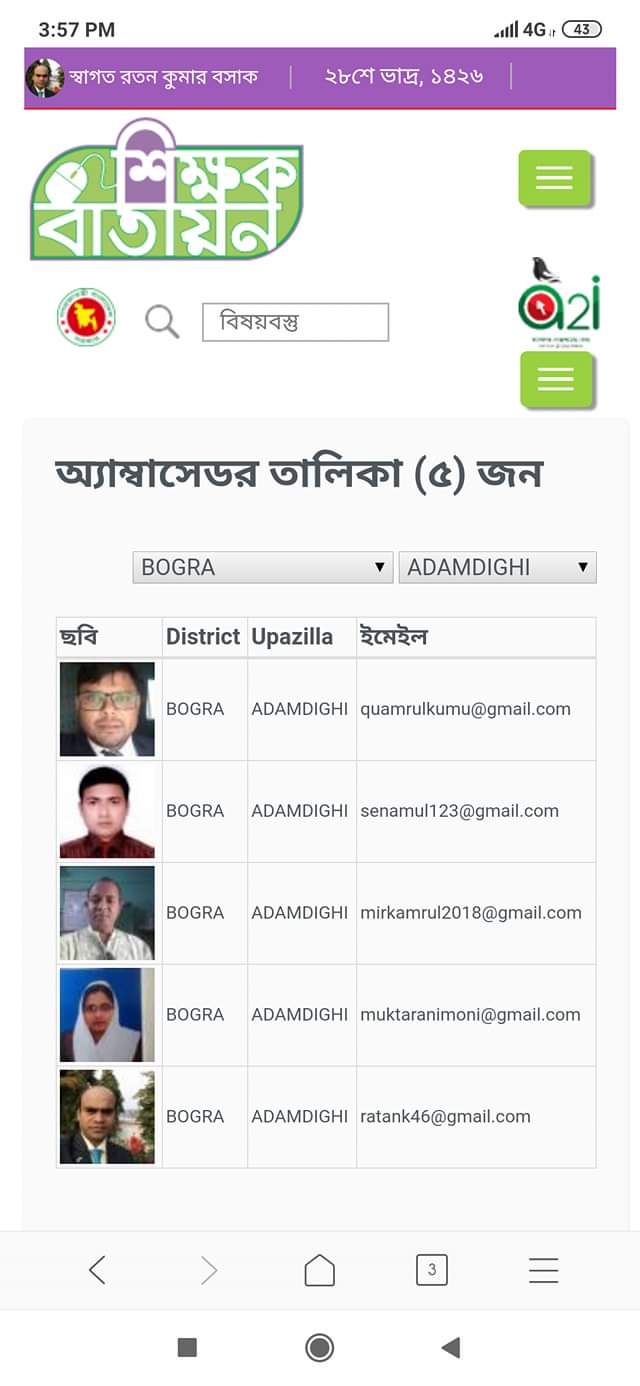 DISTRICT AMBASSADOR
 ICT4E
ID – QUAMRUL16
কামরুল হাসান আহমেদ
সহকারি শিক্ষক
শালগ্রাম সরকারি প্রাথমিক বিদ্যালয়
আদমদীঘি  ,বগুড়া
quamrulkumu@gmail.com
এই কনটেন্টটির কপি পাবেন শিক্ষক বাতায়নে
সবাইকে আন্তরিক ধন্যবাদ